MĚŘENÍ VÝKONU národního hospodářství
Alena Kerlinová
Alena.Kerlinova@law.muni.cz
Výkon národního hospodářství
Založen na využívání výrobních faktorů:
půda 
vnitřně nehomogenní faktor (liší se kvalitou), omezenost rozsahu půdy
práce 
pracovní síly nejsou volně zastupitelné
produktivita práce 
kapitál
je sám výsledkem předchozí výroby 
Disponibilní množství a kvalita výrobních faktorů a dostupná úroveň technologií – hranice výrobních možností
Výstup/výkon ekonomiky
Toková veličina (tzn. zachycuje absolutní rozměr v čase)
Produkt – měřen tok výstupů na trhu finální produkce
Důchod – příjmy získané za služby výrobních faktorů
Produkt = důchod, pokud částka placená kupujícím na trhu finální produkce se jako příjem zcela rozdělí mezi vlastníky výrobních faktorů
Produkt
Zahrnuje pouze výrobky a služby prodávané a kupované na trzích
Zahrnuje pouze nově vyrobené statky
Vyloučeny: čistě peněžní transakce, směnné transakce existujícího majetku, meziprodukty

Čistý (net) vs. hrubý (gross)
Domácí (domestic) vs. národní (national)
Nominální (nominal) vs. reálný (real)
Domácí vs. národní produkt
Domácí produkt
Teritoriální hledisko
HDP = celková tržní hodnota konečných výrobků a služeb vyprodukovaných v určité zemi za jeden rok
Národní produkt
Hledisko národnosti
HNP = celková tržní hodnota finální produkce vytvořené za jeden rok výrobními faktory určitého státu
Nominální vs. reálný produkt
Nominální HDP 
Vyjádřen v běžných cenách
Může růst, i když fyzický objem produkce stagnuje nebo klesá
Vliv inflace
Reálný HDP 
Přepočten na hladinu stálých cen
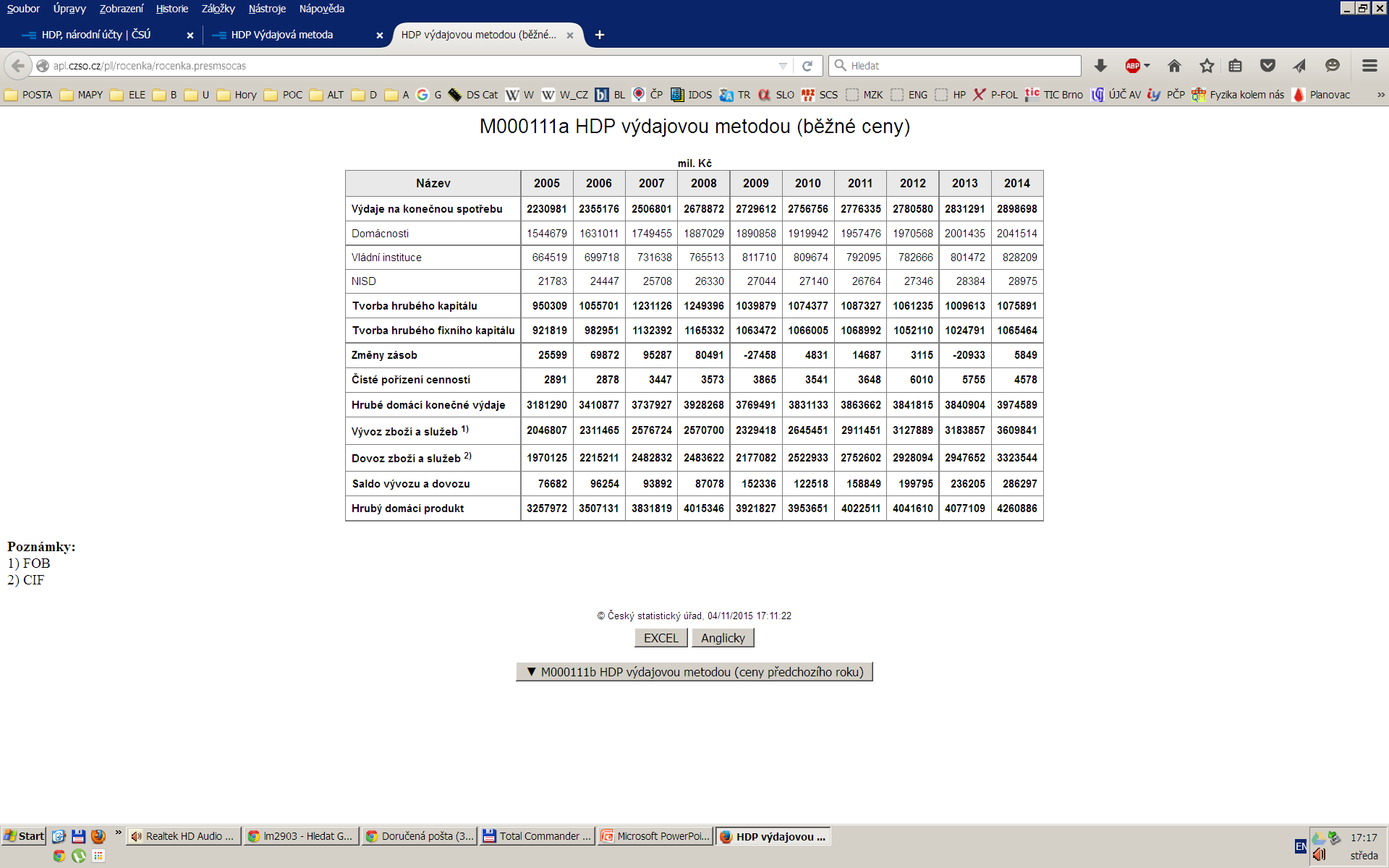 http://apl.czso.cz/pll/rocenka/rocenka.presmsocas
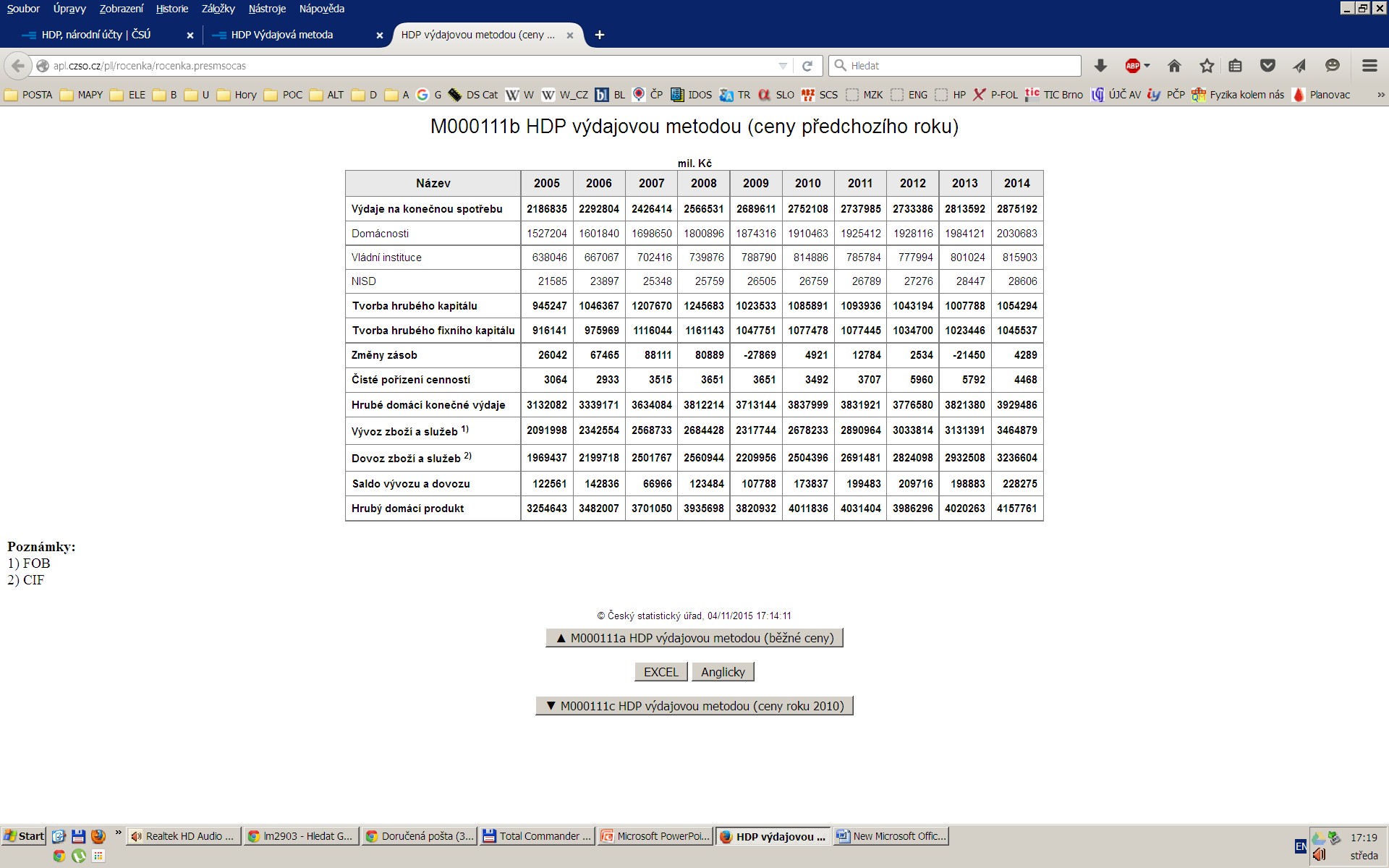 http://apl.czso.cz/pll/rocenka/rocenka.presmsocas
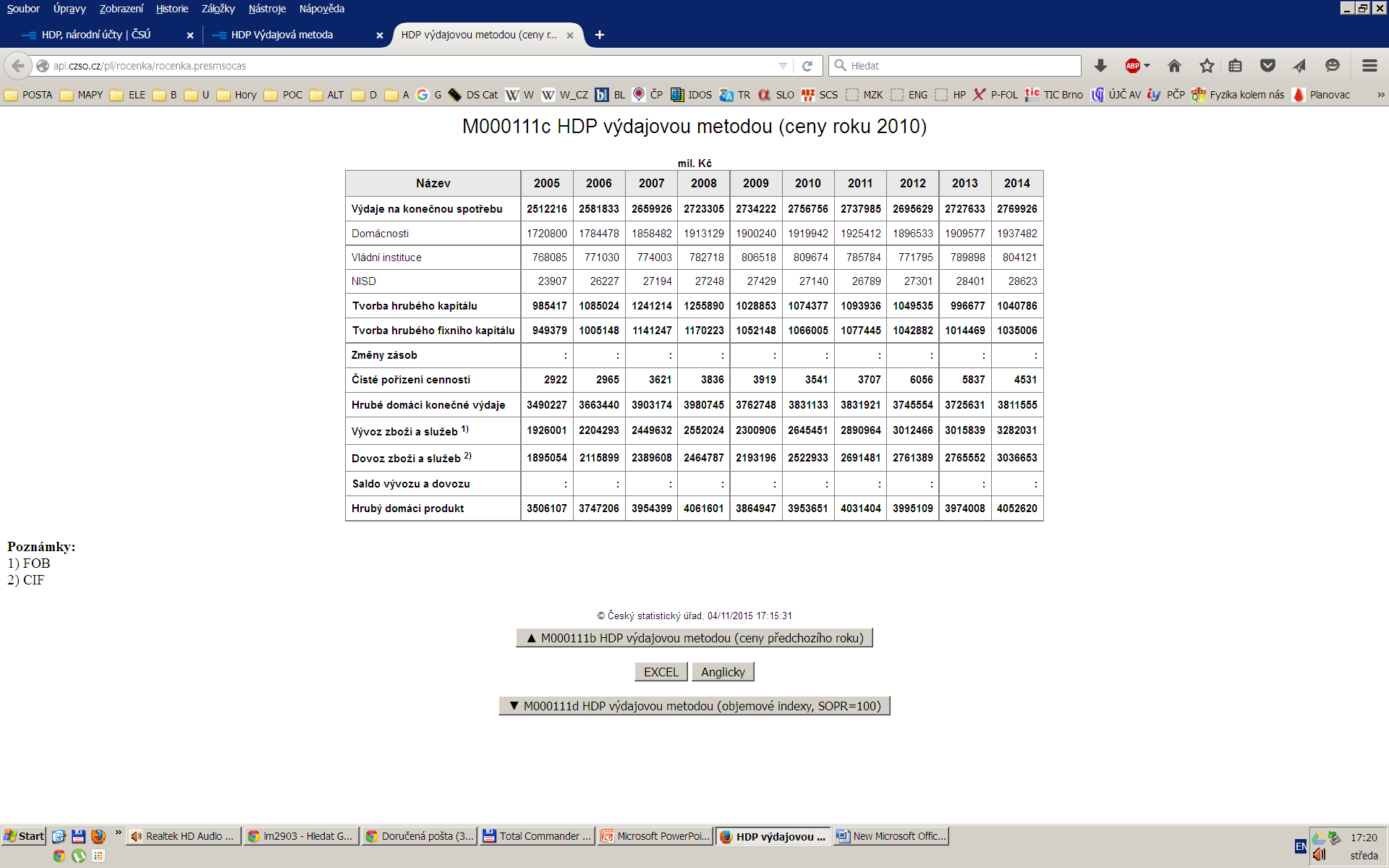 http://apl.czso.cz/pll/rocenka/rocenka.presmsocas
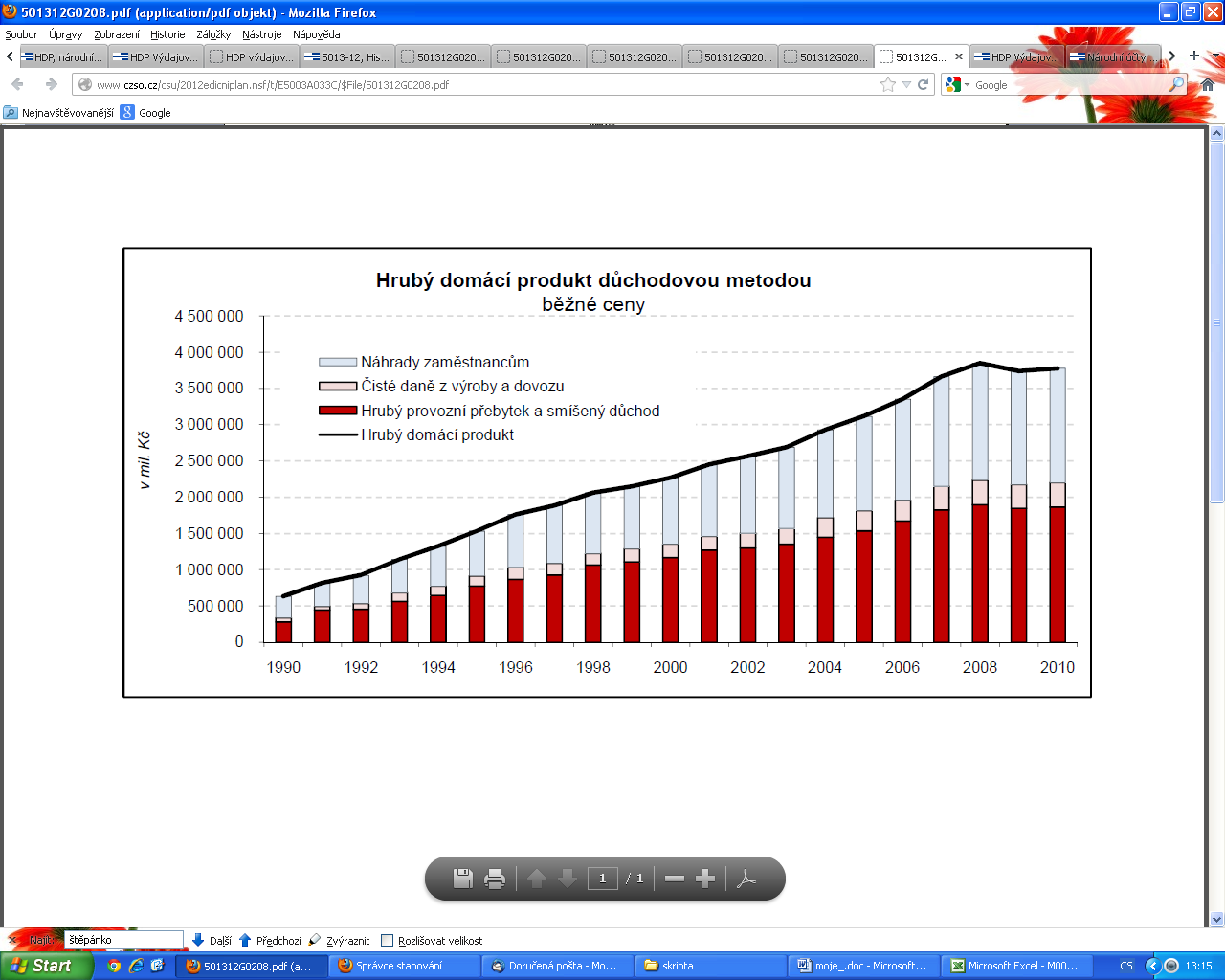 http://www.czso.cz/csu/2012edicniplan.nsf/t/E5003A033C/$File/501312G0208.pdf
Hrubý vs. čistý produkt
Rozdíl představuje opotřebení
Hrubý produkt
Zahrnuje celkové (tzv. hrubé) investice (Ig)
Čistý produkt
Zahrnuje čisté investice (In)
	 In = Ig - a
Metody výpočtu HDP
Výdajová metoda

Důchodová metoda

Výrobní (produkční) metoda
Výdajová metoda výpočtu HDP
Součtem všech výdajů těch, kteří konečnou produkci nakupují:
Výdaje domácností na spotřebu (C) 
Hrubé investice, především podniků (I)
Vládní výdaje na nákup zboží a služby (G)
Čistý export, tedy rozdíl mezi celkovým exportem a celkovým importem (NX)
HDP = C + I + G + NX
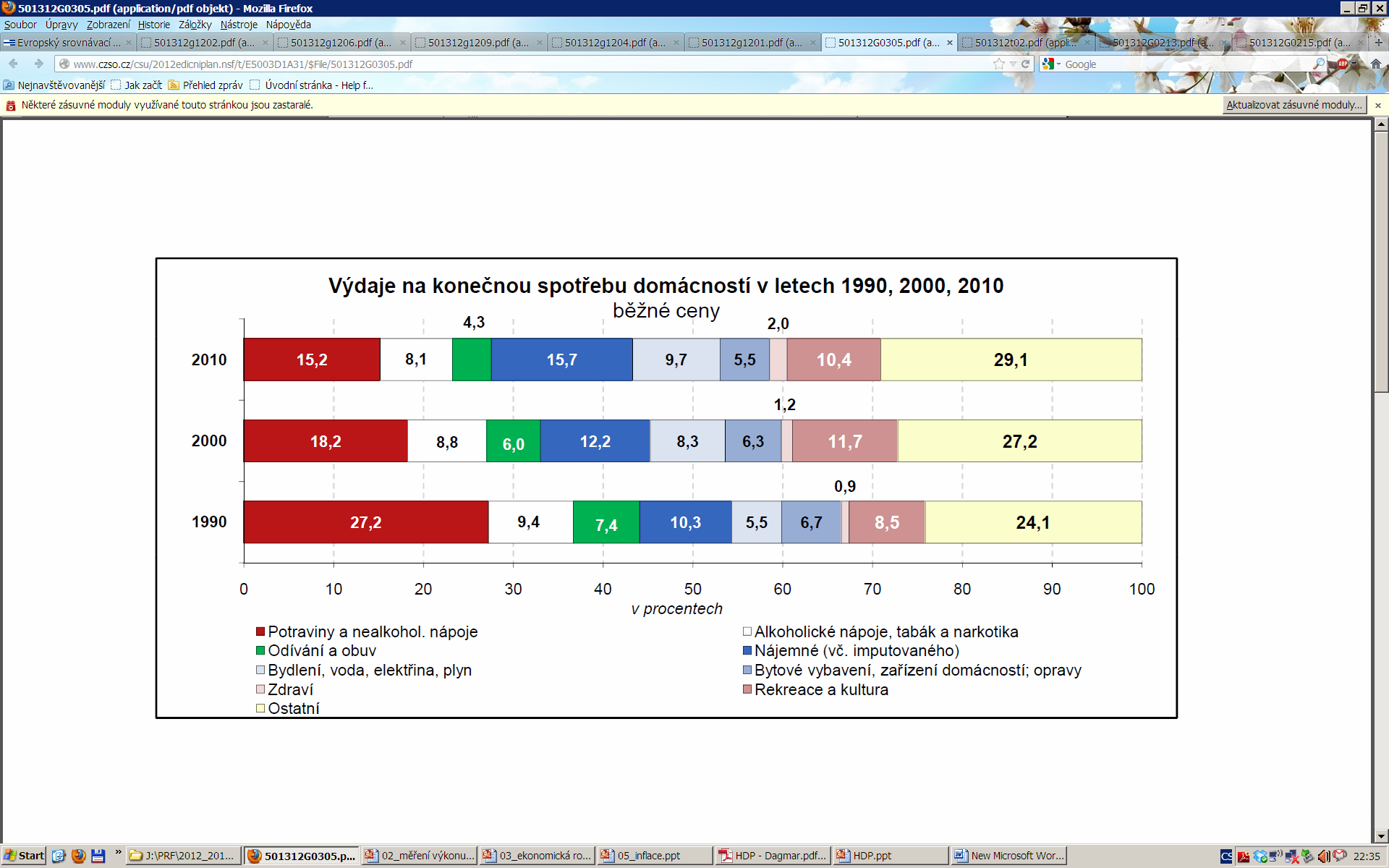 Zdroj: ČSÚ
Důchodová metoda výpočtu HDP
Pomocí příjmů vlastníků výrobních faktorů:
Mzdy a platy zaměstnanců před zdaněním
Renty (důchody vlastníkům půdy)
Podnikatelské zisky
Čistý úrok (rozdíl mezi inkasovaným a placeným)
+ nepřímé daně
+ odpisy
Pouze příjmy tvoří národní důchod (NI = National Income) – menší než HDP
HDP a hrubý NI
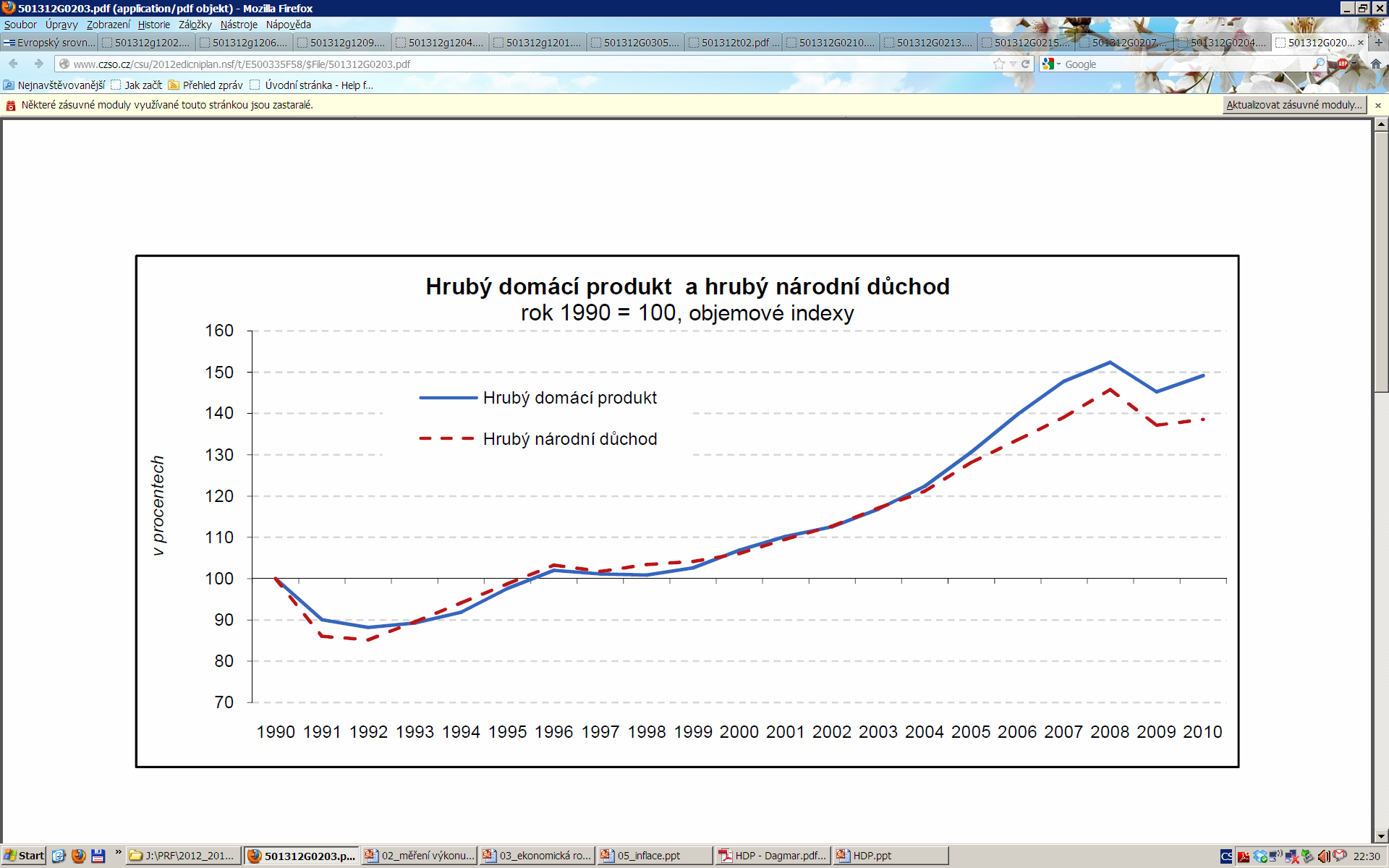 Zdroj: ČSÚ
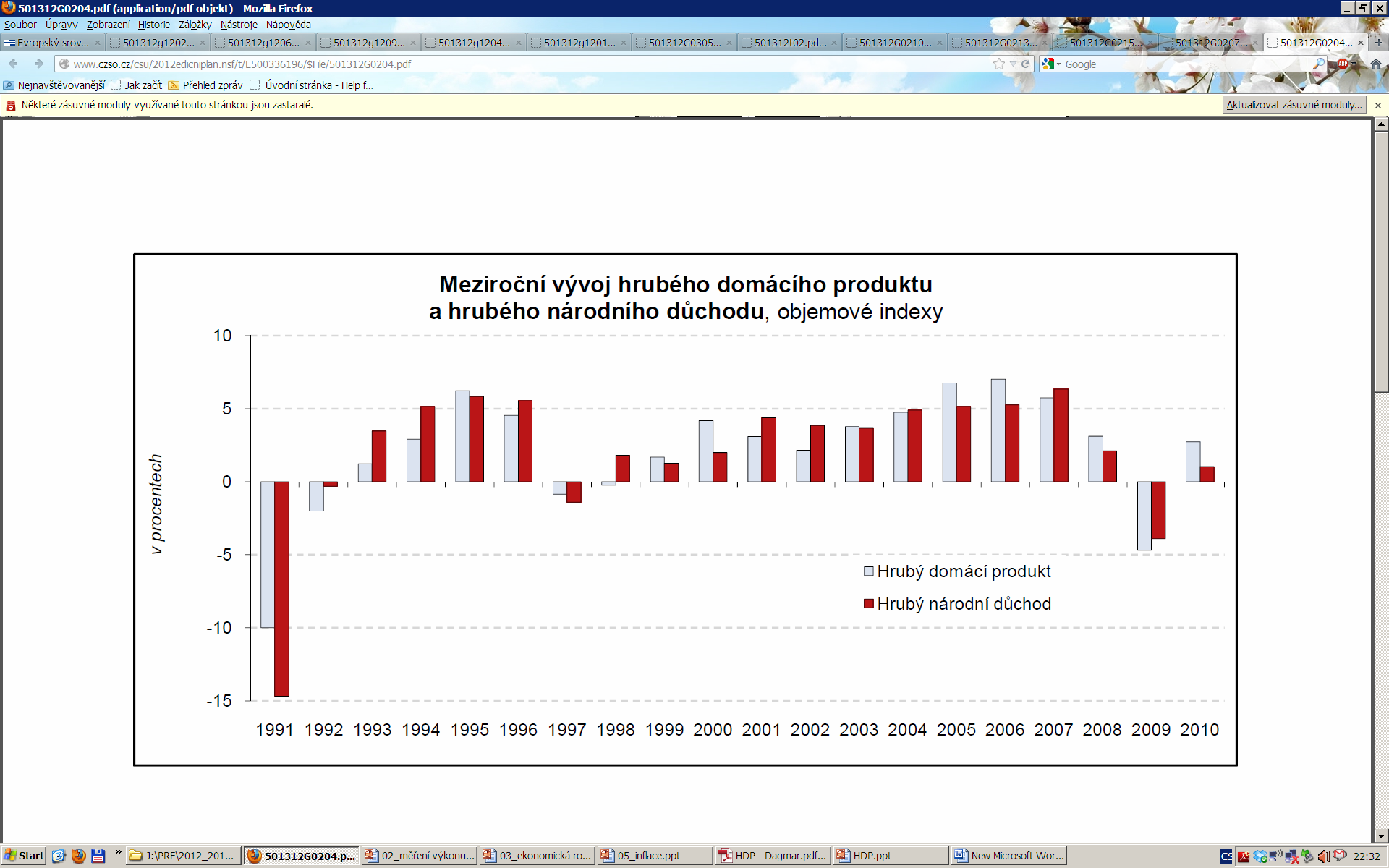 Zdroj: ČSÚ
Výrobní metoda výpočtu HDP
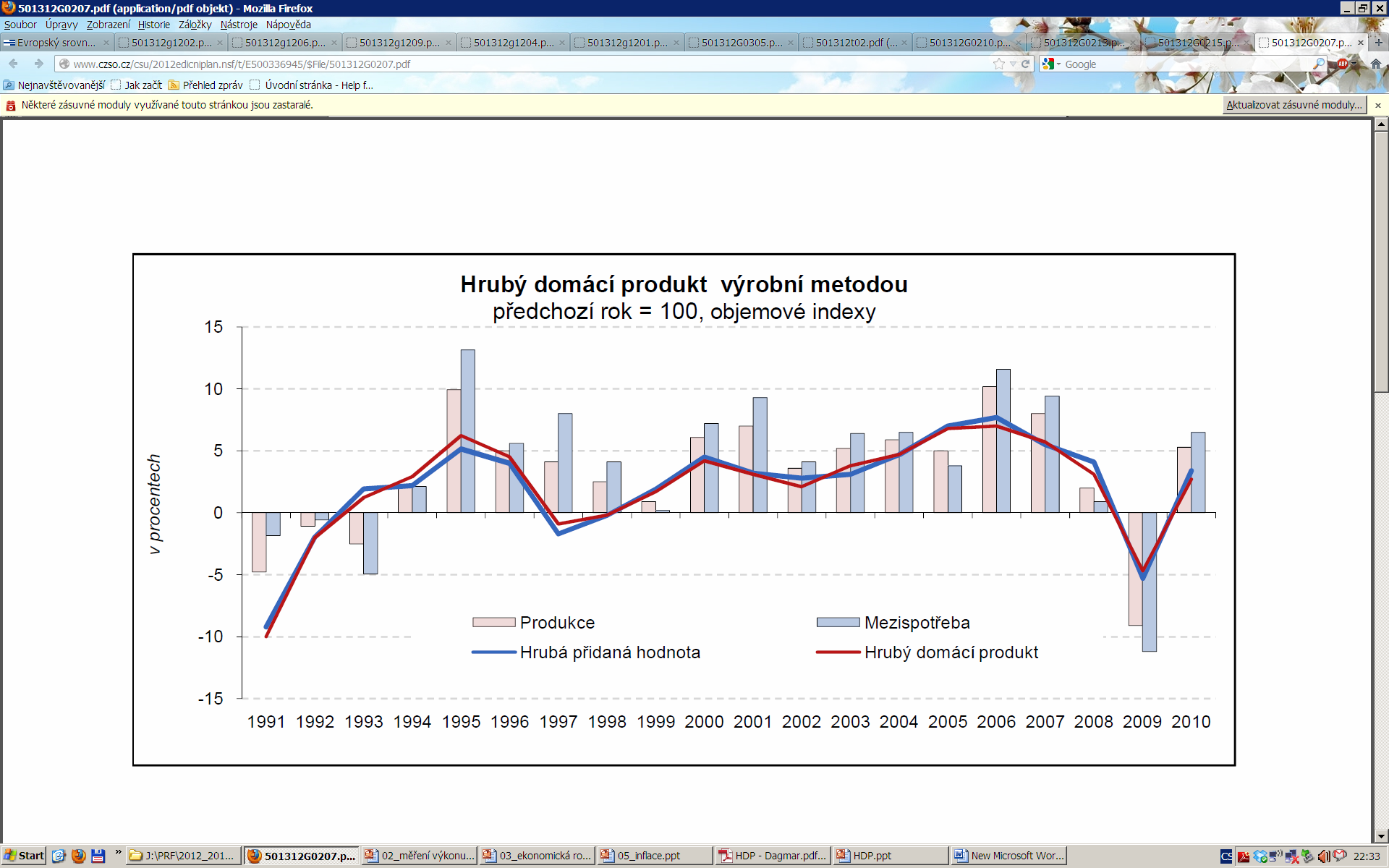 Zdroj: ČSÚ
HDP nezachycuje
Netržní statky
Hodnota volného času (zkracování pracovní doby)
Škody na životním prostředí (negativní hodnota škodlivin, snižuje výkon ekonomiky, měla by se odčítat)
Šedá/stínová/podzemní ekonomika (daňové úniky, nelegální prodej,…)
Kvalita zboží a služeb
Čistý ekonomický blahobyt
Snaha o širší hodnocení kvality života
Vzniká úpravou HDP
Dimenze ukazatelů blahobytu:
hmotná životní úroveň (důchod, spotřeba a bohatství),
zdraví,
vzdělání,
osobní aktivity, včetně pracovních,
účast na politice a vládnutí,
společenské styky a vztahy,
životní prostředí,
nejistota ekonomická i fyzická.
Výkonnost v mezinárodním měřítku
Reálný HDP na jednoho obyvatele
Porovnávání meziročního nárůstu či poklesu

HDP nutno převést na stejnou jednotku
Parita kupní síly (PPP)
Standard kupní síly (PPS) – uměle vytvořená měnová jednotka (1 PPS = průměrná kupní síla jednoho eura v EU)
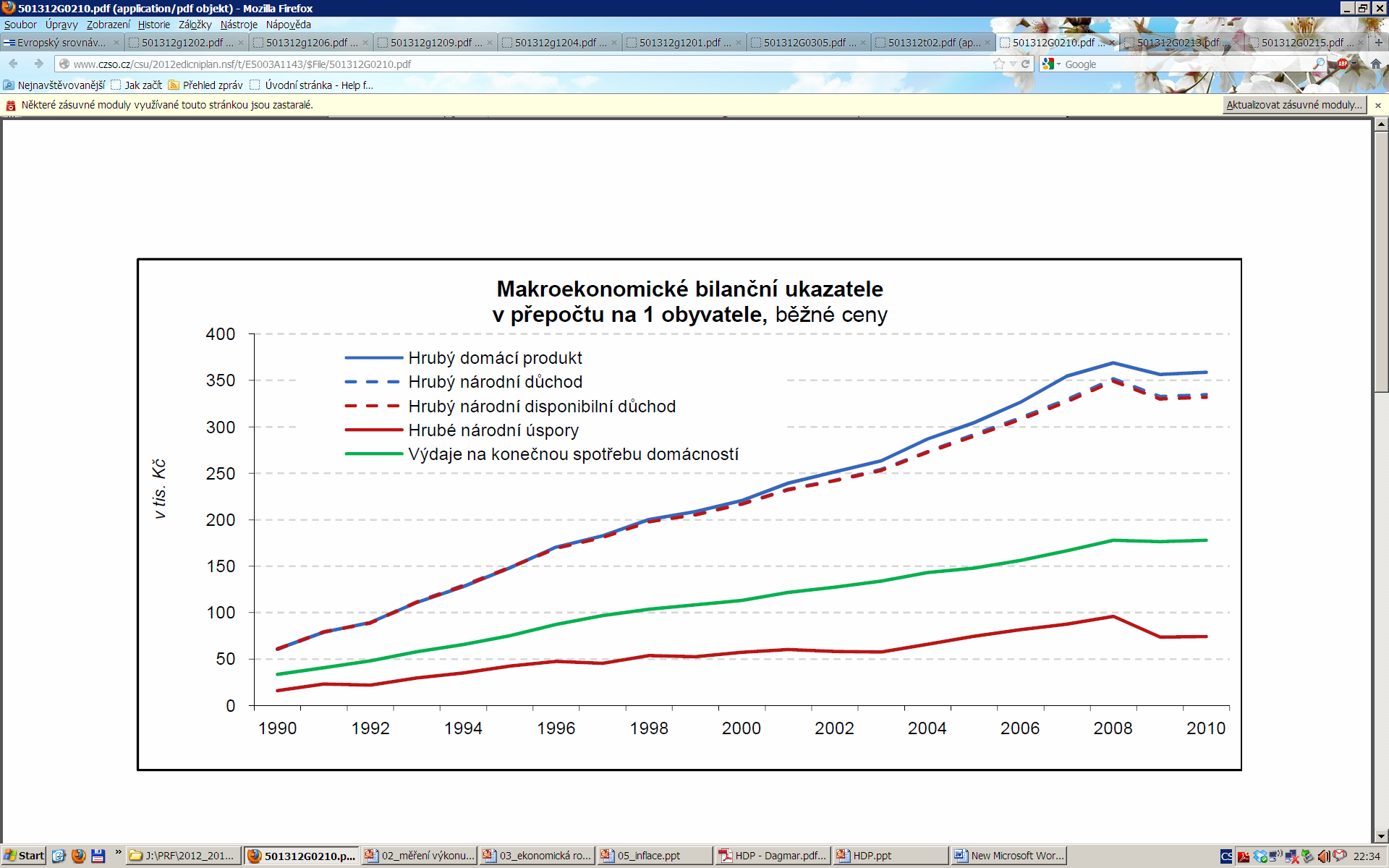 Zdroj: ČSÚ
Úroveň HDP na obyvatele při přepočtu pomocí běžné parity kupní síly (EA12 = 100)
Zdroj: Eurostat, OECD, IMF, propočty MF ČR
Rozdělení zemí podle výše HDP v PPS na obyvatele (rok 2012)
Zdroj: ČSÚ
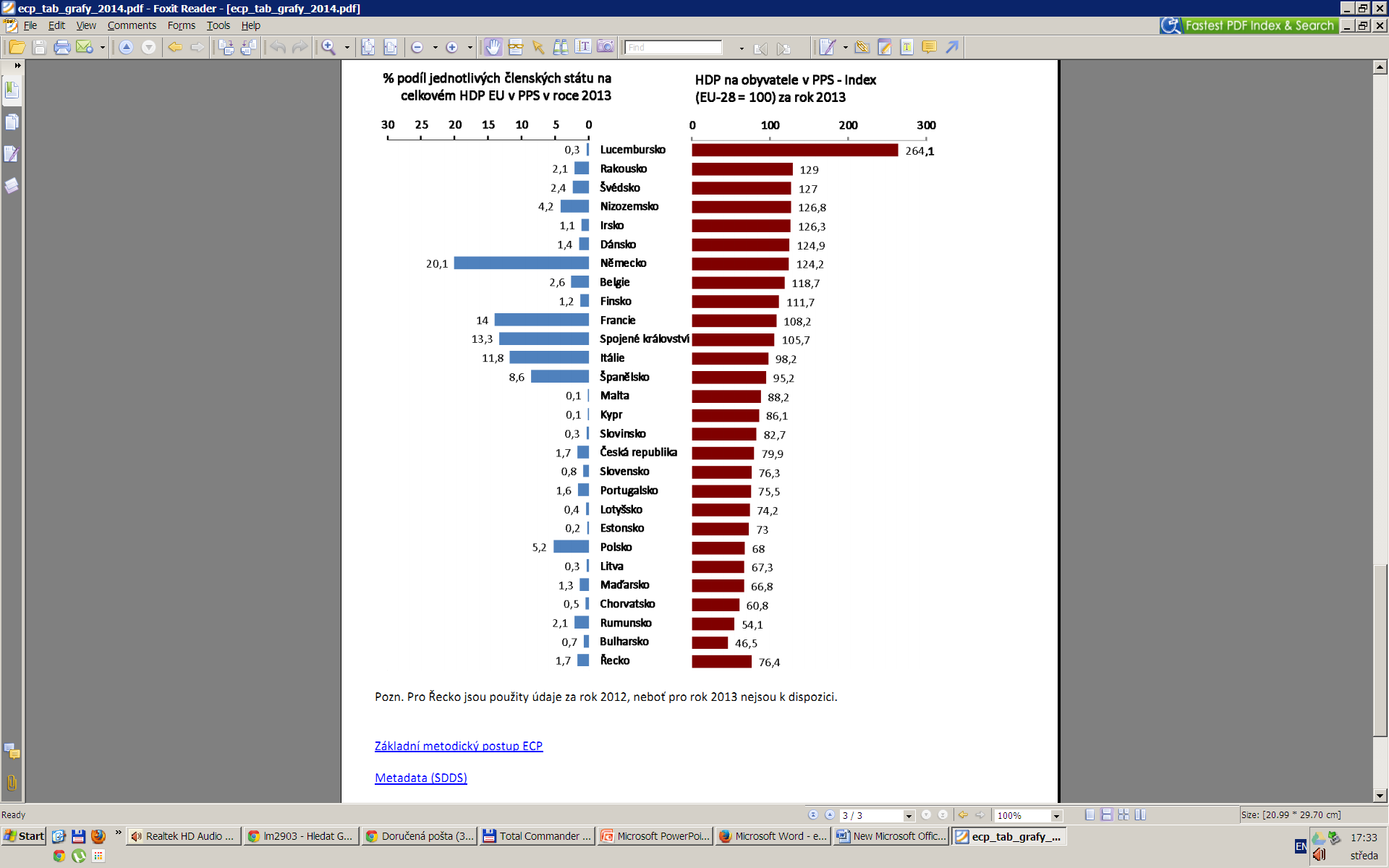 Zdroj: ČSÚ
Makroekonomické ukazatele v ČR
Český statistický úřad:
www.czso.cz

Příp. Ministerstvo financí ČR
www.mfcr.cz
Agregátní poptávka
Týká se všech statků dohromady, domácího produktu
Ukazuje vztah mezi cenovou hladinou a reálným HDP, který domácnosti a firmy chtějí kupovat
Průběh funkce agregátní poptávky je klesající
Agregátní nabídka
Vztah mezi cenovou hladinou a reálným HDP, který firmy chtějí vyrábět
Když se zvyšuje cenová hladina, lidé i firmy po určitou dobu podléhají peněžní iluzi
Peněžní iluze – člověk či firma si uvědomuje růst své vlastní ceny, ale neuvědomuje si růst ostatních cen
Potenciální produkt
Produkt, který se vyrábí při přirozené míře zaměstnanosti
Není ovlivněn změnami cenové hladiny
Změny cenové hladiny mohou vychýlit HDP od potenciálního produktu pouze krátkodobě, nikoliv dlouhodobě
Tempo růstu potenciálního produktu (v %, příspěvky v procentních bodech)
SPVF = souhrnná produktivita
výrobních faktorů
Zdroj: ČSÚ, ČNB a propočty MF ČR
Děkuji za pozornost
Dodatečná doporučená literatura
Měření ekonomického výkonu:
HOLMAN, R. Ekonomie. 4. akt. vyd. Praha : C. H. Beck, 2005. ISBN 80-7179-891-6. s. 426-448
MUSIL, P. Ekonomie. Plzeň: Vydavatelství a nakladatelství Aleš Čeněk, 2008. ISBN 978-80-7380-126-7. s. 239-254